CHAPTER 3 – CSS
Configuring Color and Text with CSS
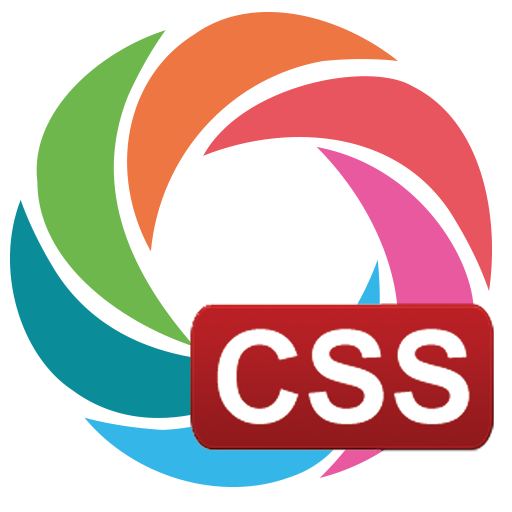 Image credit: www.pngwing.com
CHAPTER 3
What is CSS? 
A style sheet language used to describe the appearance and formatting of a HTML document. As with other types of styles, several formats can be included in one style.
In other words…
A group of formats that are configured as a unit and can be applied repeatedly. (generic definition)
Advantages of style
More control (more features) 
Separate from structure
Can be re-used (applied to multiple pages; multiple sites)
Smaller potentially
Easy to edit and maintain
CSS Syntax
Selector {property: value; property: value; } 
 
h1	  {text-align: center; color: #0000ff; } 
 


Here is a visual of it:
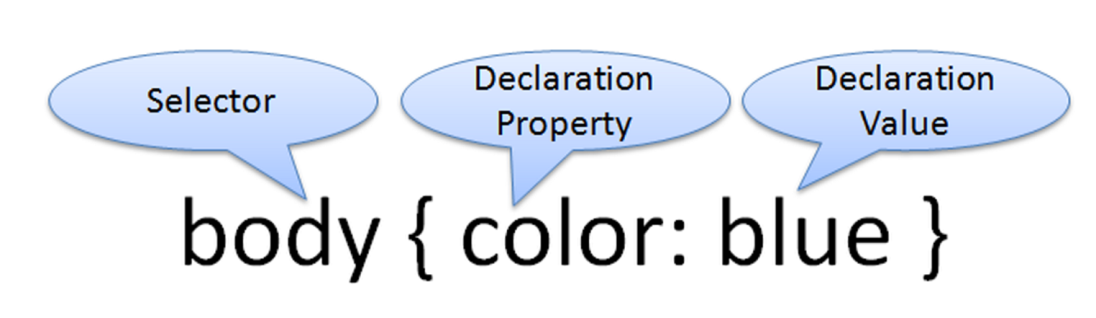 Types of CSS
Inline: Added as an attribute of an HTML tag and only applies to that individual element. Used to override others. 

Embedded: Defined in the head area between <style> tags. Applies to the body of that document. 

External: A separate file which is linked in the <head> section. Used for entire website.
Examples of types of CSS
Example for inline style:
<div style="color: #cc99ee">
Implementation of embedded styles:
<style>
body {font-family: arial, sans-serif;
      background-color: #fefefe; }

p { line-height: 140%;
    color: #ff00ff; }
</style>
How to link to external stylesheet
<link rel="stylesheet" href="yourfile.css">
See table 3-1to review all properties covered in Chapter 3
HTML & CSS Comments
It’s far past time to talk about comments. Let's do it!
…
<!-- your HTML comment here -->


/* your CSS comment here */
Using Color
There are several ways of applying color to webpages.
  
Names: modern browsers support 140 names. https://www.w3schools.com/colors/colors_names.asp 
RGB: rgb(0,150,220); representing intensity of rgb from 0-255)none=0 and all=255	More info
     Black = 0 and white = 255  
Hexadecimal: #9400BF -uses base 16; 0-9 and A-F to specify numeric value-includes 3 pairs, 2 characters for each RGB
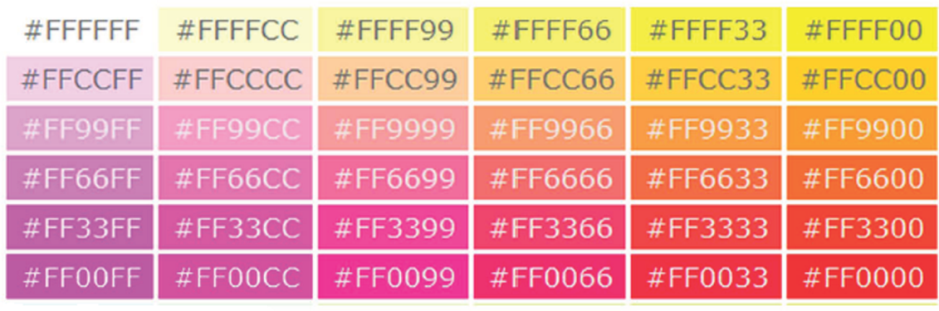 Search “hex colors” or go to webdevfoundations.net/color
Additional color sites
Feel free to explore on your own: 
color.adobe.com
coolors.co
colr.org (Choose colors based on a picture)
CSS Selector types
HTML element
.class 
#id
What is difference between div (p.48) and (p.106) span?
Div is block element: entire line, forces new line – p, h1, nav, ul, li,   
Span is inline element: can take up part of line; does not force new line  -- img, strong, em, small
What is difference between class and id?
What is a descendant selector?
How to configure multiple selectors?
Jumpstart CSS
Copy the starter text on the right into a new HTML file.
Save inside of Chap 3 as jumpstart.css
THIS IS A REVIEW OF CHAPTER 2.Do any 2 of these 4 tasks within 10 minutes. 
Add your email link somewhere on the page
Add an h2 with a list of ways to relax
Add a picture anywhere 
Under Reference, link to Wikipedia and Britannia.com
Copy starter text below:
<!DOCTYPE html>
<html lang="en">
<head>
<meta charset="utf-8">
<title>Tired Musings</title>
</head>

<body>
	
	

<header>
<h1>Tired of Being Tired</h1>
</header>
	
	

<main>
<p>I am tired! Yes, you heard me right. I'm tired. But once you read this article, you'll understand why. For several years, I've been blaming it on middle age, iron poor blood, lack of vitamins, air pollution, water retention, saccharin,over-eating, dieting, big feet, yellow wax build-up and a dozen or so  other maladies that make you wonder if life is really worth living.</p>
<p>But now I find out that those things are not the cause of my being tired! I'm tired simply because I am overworked!</p>
<p>I have just figured out the breakdown of the currently employed people in this country and it has left me exhausted. It took quite a bit of studying and calculating on my part, but I think I have it all figured out! I know where every single American is:</p>



<h2>Statistics Tell the Story</h2>
<p>You see, the population of this country is right around 200 million people. 84 million are retired. That leaves 116 million people to do the work. Of that 116 million, 75 million are in school. Naturally, they can not be counted on to work full-time. We are now down to 41 million people to do all of the work. Of this total, 22 million are employed by the federal government. That leaves us with 19  million left to do all of the work in the private sector.</p>
<p>Four million are in the Armed Forces, which leave just 15 million to do all of the work. Take from that number a total of 14,800,000 people who work for state and local government and that leaves us with only 200,000 people to do all of the work.</p>
	
	

<h2>Recommendation for Action</h2>
<p>Now there are 199,998 people in prisons. That leaves just two people to do all of the work: you and me! And you're just sitting here reading this stupid webpage! No Wonder I'm so tired! Get to work!!</p>
	


<h2>References</h2>
<p>Wikipedia <br>
 Encyclopedia Britannica </p>
</main>
	
	
	
<footer>Copyright 2022 &copy; by Twisted Thoughts, Inc. </footer>


</body>
</html>